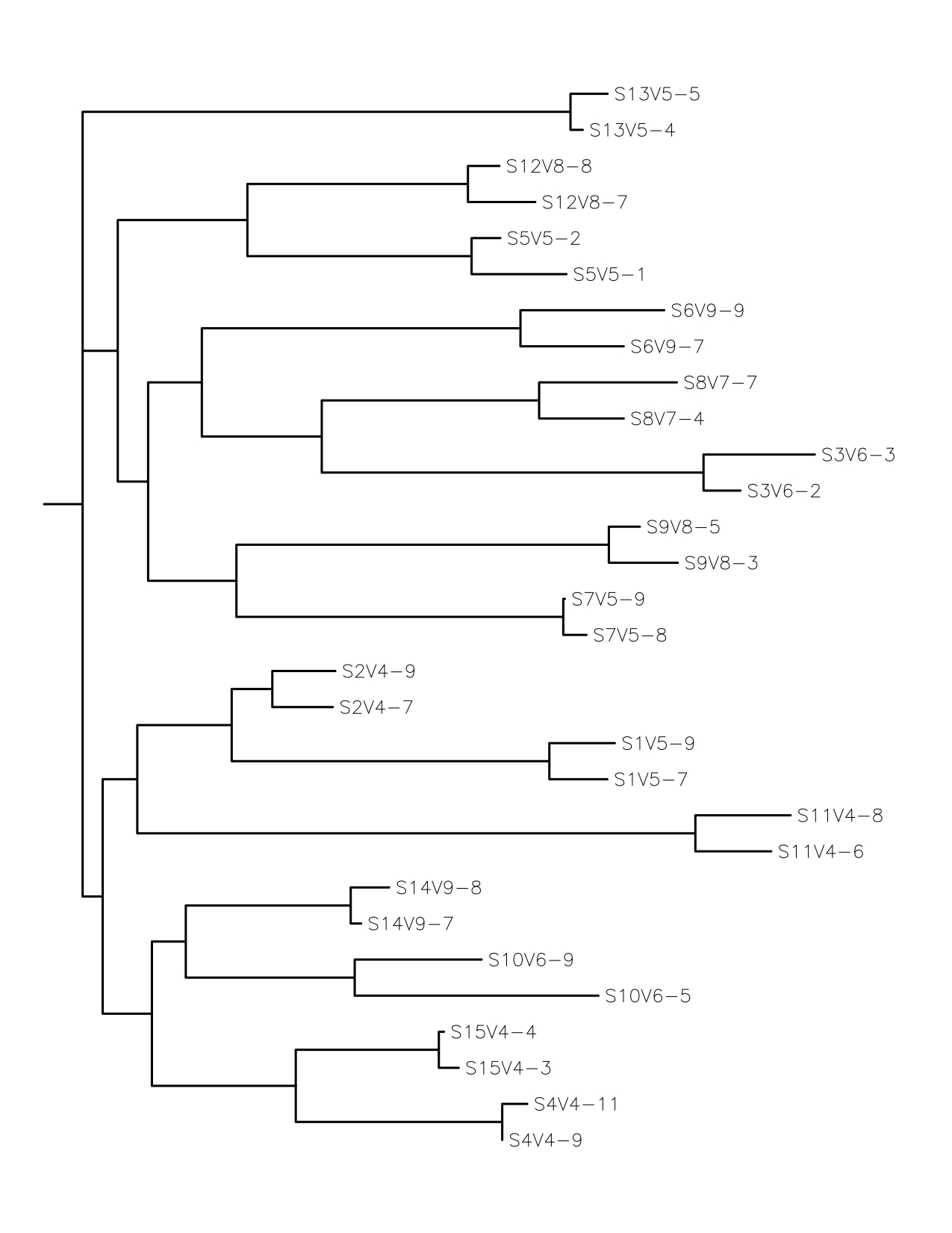 Not at Risk
At Risk
AIDS